HRANA - ZOBJE
ZAKAJ IMAMO ZOBE?
Zobje so različno oblikovani, ker opravljajo različno delo. Spredaj imaš SEKALCE, za njimi so PODOČNIKI,  nato so LIČNIKI in zadaj KOČNIKI ali MELJAKI.
K
L
L
P
S
L
L
S
P
S
S
OŠ Križe, naravoslovje in tehnika, 4. razred
VRSTE ZOB
Zobje so različno oblikovani, ker opravljajo različno delo.
Sekalci (dletasti - sekajo, grizejo)

Podočniki (koničasti – trgajo)

Ličniki (drobijo, meljejo)

Kočniki ali meljaki (drobijo, meljejo) 
     m
Modrostni zobje
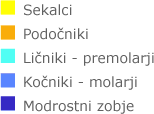 OŠ Križe, naravoslovje in tehnika, 4. razred
Odrasel človek ima 32 zob.
Otroci imajo 20 mlečnih zob.
Zob je najbolj trda struktura v človeškem organizmu. Zgrajen je iz krone (del zoba, ki ga vidimo), vratu in ene ali več korenin (del zoba, ki ga prekriva dlesen, in se nahaja v kosti).
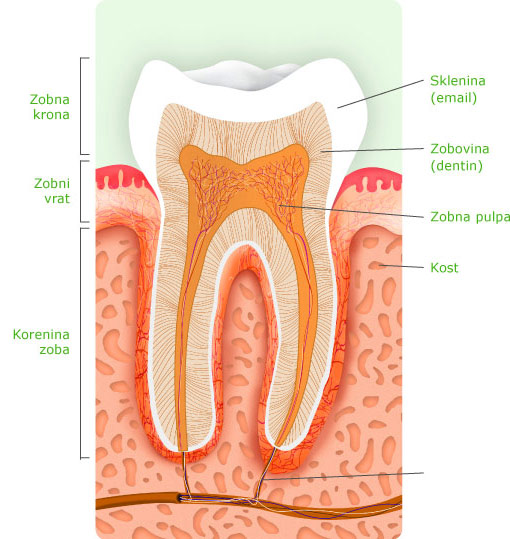 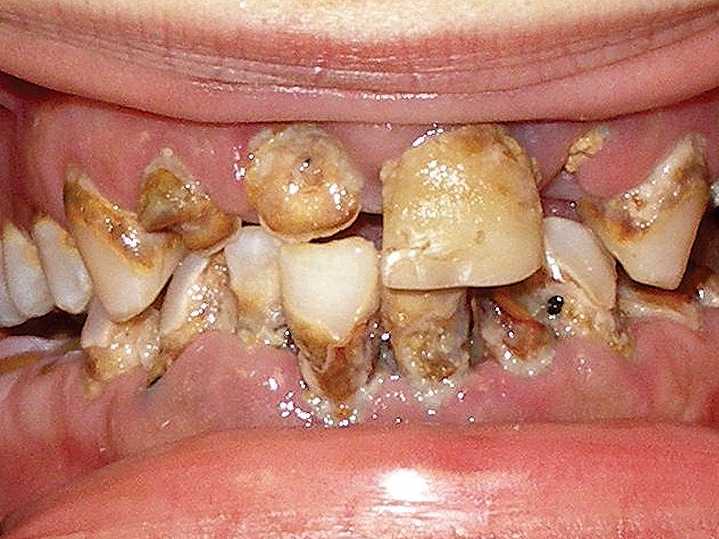 BELI               RUMENI
DELAJ                           NE DELAJ
Za pravilno delovanje prebavil je pomembno,  da hrano v ustih dobro zgrizeš.
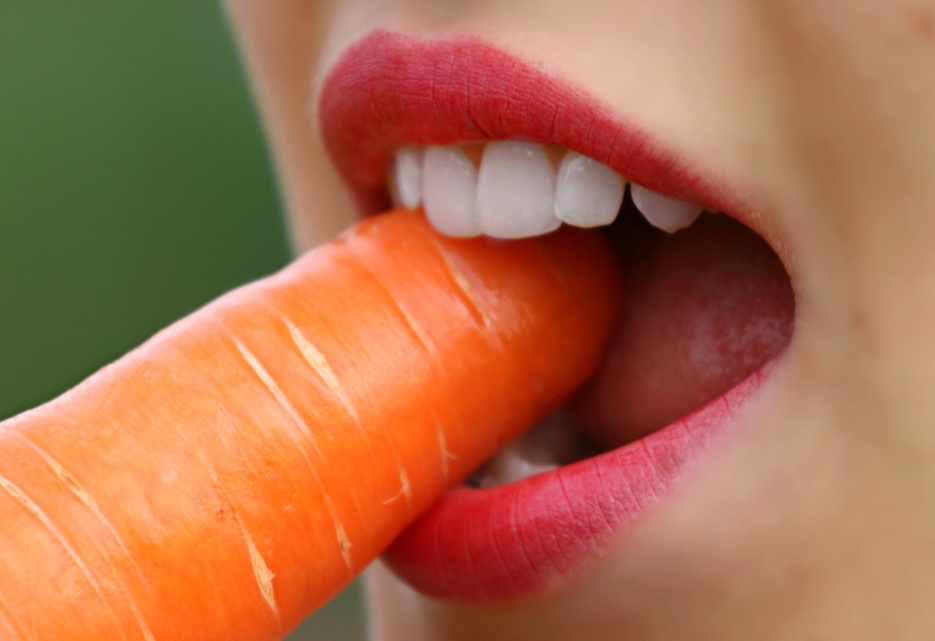 OŠ Križe, naravoslovje in tehnika, 4. razred
PRAVILNO UMIVANJE ZOB
ZOBJE (zapis v zvezek)
Zob je najbolj trda struktura v človeškem organizmu. Zgrajen je iz krone (del zoba, ki ga vidimo), vratu in ene ali več korenin (del zoba, ki ga prekriva dlesen in se nahaja v kosti).
Večina zoba je iz zobovine. Vsak zob v ustih ima svoje vloge. S SEKALCI hrano razrežemo, s PODOČNIKI hrano trgamo, LIČNIKI in KOČNIKI pa jo zmeljejo. Hrano moramo dobro prežvečiti, da se v želodcu lažje prebavi.